TRANSCRIPTION PROCESS
TRANSCRIPTION
Cellular process  in which RNA is synthesized using DNA as a template  is known as transcription. Transcription is the first step in gene expression in which information from a gene is used to construct a functional product such as a protein. The goal of transcription is to make a RNA copy of a gene's DNA sequence.
RNA
Polymer of ribonucleotide held together by 3’ - 5’ phosphodiester bridge and are single stranded
Is the only molecule known to function both in the storage and transmission of genetic information and in catalysis.
All RNAs except the RNA genomes of certain viruses derived from information which is stored permanently in DNA.
TYPES OF RNA
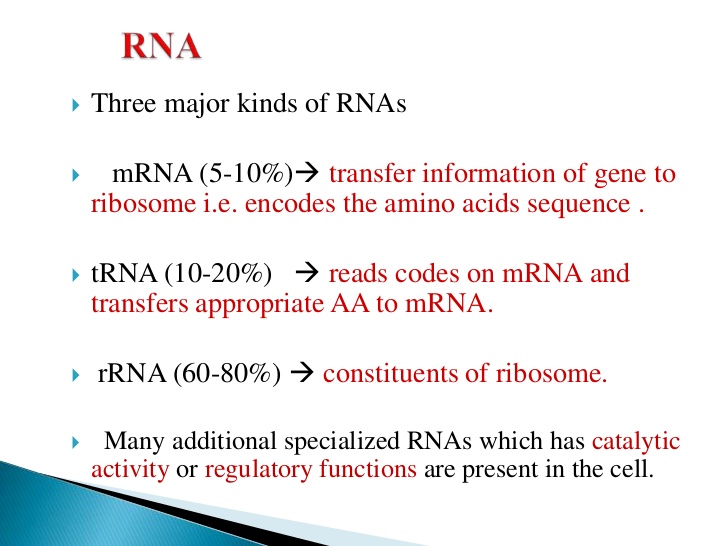 Features of Transcription
1. It is highly selective.
  This selectivity is due to signals embedded in the nucleotide sequence of DNA.
  Specific sequences mark the beginning and end of DNA  segment which is to be  
  transcribed .  This   signals instruct the enzyme where to start and stop the 
  transcription  and  when to start ,  how  often to start.
Features
2.Many of the RNA Transcripts  are synthesized as precursors that known as  
   primary transcripts. Which on modification  and trimming converted into 
   functional RNA .
SITE:
TRANSCRIPTION 
  Prokaryotes – cytoplasm (all RNAs )
  Eukaryotes   -- Nucleus and mitochondria
  a) Nucleus – rRNA 
  b) Nucleoplasm –tRNA AND mRNA
The basic biochemistry  of RNA synthesis is similar in prokaryotes  and eukaryotes , but its regulation  is more complex in eukaryotes.
 RNA synthesis in prokaryotes is catalyzed  by a large enzyme called as DNA 
  dependent RNA  polymerase or RNA polymerase.
  A single enzyme , RNA polymerase synthesize all types cellular RNAs in 
  prokaryotes.
   RNA polymerase use of the DNA strand as template on which complimentary  
   ribonucleotides are incorporate to synthesize RNA.
The strand of DNA which is transcribed to RNA called template strand.Opposite strand is referred as Coding strand
RNA POLYMERASESRNA polymerase synthesize RNA in the direction of 5’-3’ that means DNA Template is read in 3’-5’ direction.Ribonucleotides required –ATP , GTP , CTP AND UTP.The prokaryotic RNA polymerase is a multimeric enzyme consisting of 6 subunits , two identical alpha subunits , similar but not identical beta and beta ‘ and 6th is sigma factor.
Functions of RNAP
A single RNA polymerase performs multiple functions in transcription process.
  1. search & binds to promotor site
  2. unwinds a short stretch of double helical DNA .
  3.  selects correct ribonucleotide & catalyze the formation of phosphodiester bond 
        (polymerization according to base rule)
        
  4. detects termination signals
  5. interacts with activator & repressor proteins that regulate the rate of transcription.
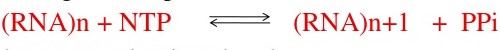 TRANSCRIPTION IN PROKARYOTES
There are three stages
Initiation phase      : 
 RNA polymerase recognizes the promoter and starts the transpiration.
Elongation  phase  : 
  the RNA strand  is continuously growing .
Termination phase :
  the RNA – polymerase stops synthesis and the nascent RNA is  
  separated from the DNA template.
Initiation
Initiation involves interaction of RNAP with DNA at a specific site or sequence of DNA.
The sequence of DNA is needed  for RNA polymerase to bind  to the template and to
Accomplish the initiation reaction .
PROMOTER: 
 Are the characteristics sequences of DNA that direct the    RNA polymerases to initiate the reaction.
 usually located on coding strand
 the simplest type of promoter in prokaryotes.
Two general type of sequence elements are found.
One sequence element is supposed to promote initial binding of  enzyme RNAP.
Other content element has high content of adenine and thymine.
These sequences are 6 to 8 nt in length and located 35 and 10bp upstream of start point of transcription.
These are on coding strands indicates duplex DNA  needed for transcription.
Change only in one base pair in promoter region  to decrease rate of transcription.
This is the process by which ribonucleotides are added to the template strand, enabling growth of the mRNA transcript. The mRNA transcript is made in a 5’ to 3’ direction.
Termination
The transcribed region  of DNA template contain stop signals.
Prokaryotes have two class of termination signals
  rho dependent termination
  rho independent termination
Rho – dependent termination
Signaled by a sequence in the template strand of a DNA molecule.
      Which are 40 bp in length & are inverted repeated or hyphenated . These    
        signals    
      are recognized by termination protein , the Rho factor.
      Rho is an ATO dependent RNA – STIMULATED HELICASE which binds to the  
        signals .
     Thus RNAP cannot make further move , so it dissociate  from DNA that disrupts  
        the nascent 
      RNA –DNA  complex , release nascent RNA.
Rho- independent
Most independent terminator have two distinguishing  features.
1. One is palindromic sequence G-C rich region  followed by an A-T rich region.
    Thus RNA transcript  of this palindrome is self complementary sequence ,  
     permitting Function of hairpin structure.
2. The second feature is a highly conserved string of a residue in the template 
     strand that are transcribed into U residues.
     The RNA transcript ends within or just after them.
Transcription in Eukaryotes
Much more complicated
Three different RNA polymerases
Required many transcription  factor proteins 
Transcription initiation needs promoter & upstream regulatory  regions
Silencers are DNA sequences  that regulate the rate of initiation of transcription by
RNA polymerase 2.
Post transcriptional modifications
The nascent RNA also known as primary transcript  need to be modified  to become functional tRNAs, rRNAs & mRNA  .
 primary transcripts of  messenger RNA are called as heterogenous nuclear 
  RNA (hnRNA)  
 hnRNA  are larger than matured mRNA.
Post transcriptional modifications
Splicing 
         Addition of 5’ cap
         RNA editing
         Creation of poly A tail
5’ capping
Most eukaryotic messenger RNAs have 5’ cap. A residue of a 7- methyl guanosine 
   linked to 5’terminal residue of  messenger RNA  through unusual 5’,5’ – triphosphate
   linkages.
   Formation of cap require 3 elements
  5’ terminal phosphate group removed  by phosphate enzyme leaving diphosphate .              
           GTP is added by  releasing Pyro phosphate.
   7th N of guanosine is methylated by methyl transferase enzyme.
   Methyl group donor is  S –sdenosyl methionine.
Poly A tail
At their  3’  end , most eukaryotic messenger RNA have string of 40 to 200 adenine residues   , making up the poly A tail.

  Adenine nucleotide are added by enzyme adenylate transferase.
Modification of tRNA
THE PRIMARY TRANSCRIPTS OF PROKARYOTIC AND EUKARYOTIC 
  Transfer RNA   are processed by removal  of sequence by each end 
   and in a  few cases by the removal of introns